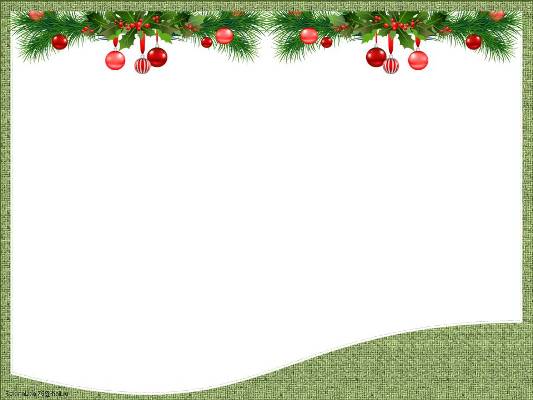 Международный конкурс для детей и педагогов “У елочки в гостях”
Зимние стихи
Селезнева Лариса Сергеевна,
воспитатель МБОУ СУВУ для обучающихся с девиантным (общественно опасным) поведением;
 г.Губахи, Пермского края.
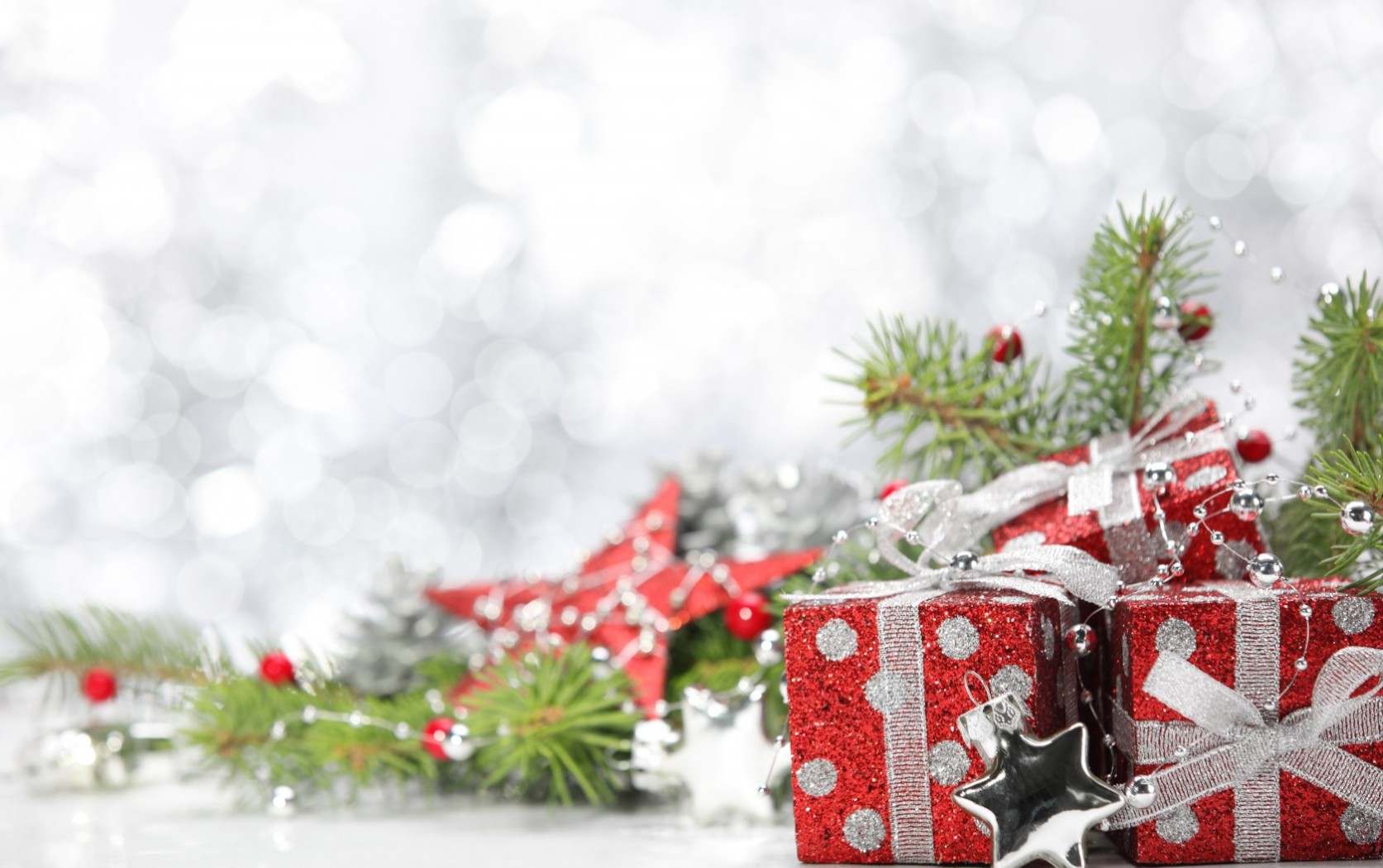 Новый год (Н.Найденова) Снова пахнет свежей смолкой, Мы у елки собрались, Нарядилась наша елка, Огоньки на ней зажглись. Игры, шутки, песни, пляски! Там и тут мелькают маски... Ты - медведь, а я - лиса. Вот какие чудеса! Вместе встанем в хоровод, Здравствуй, здравствуй, Новый год!
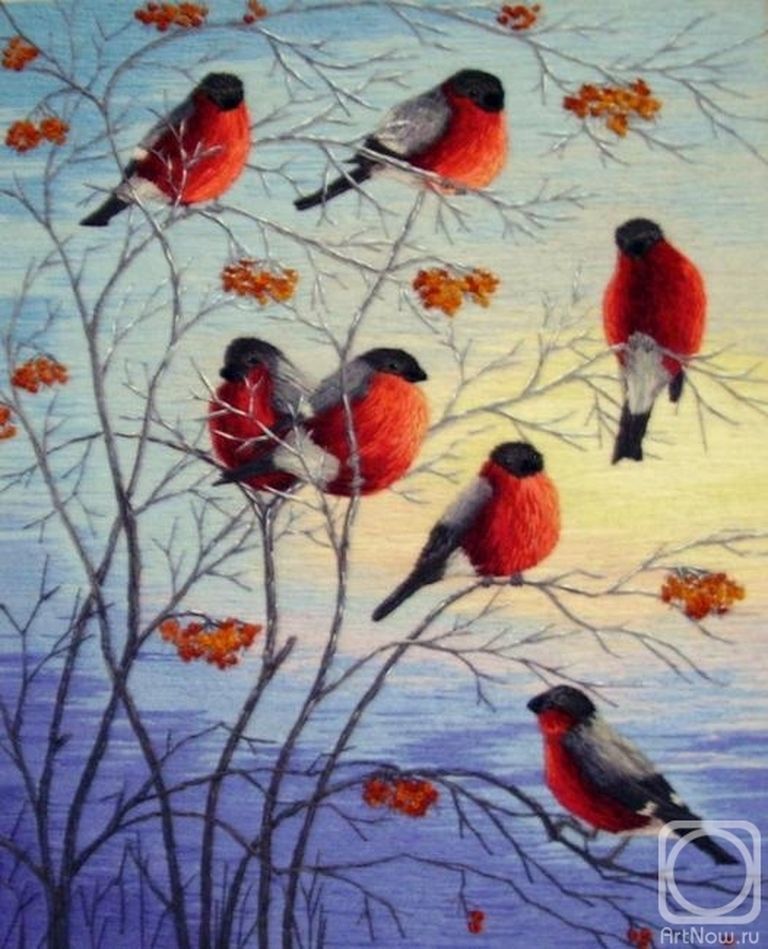 Зимние яблоки   (Т. Гусарова )
Солнечный, погожийВыдался денек.Всей семьей на лыжахВыбрались в лесок.Вдруг трехлетний ВовкаМаме говорит:«Чудеса! На елкеЯблоко висит!»А взглянул левееИ застыл без слов:На соседней ели Россыпи плодов!Но пронесся ветер,И тотчас с ветвей Упорхнули яблокиСтайкой снегирей.
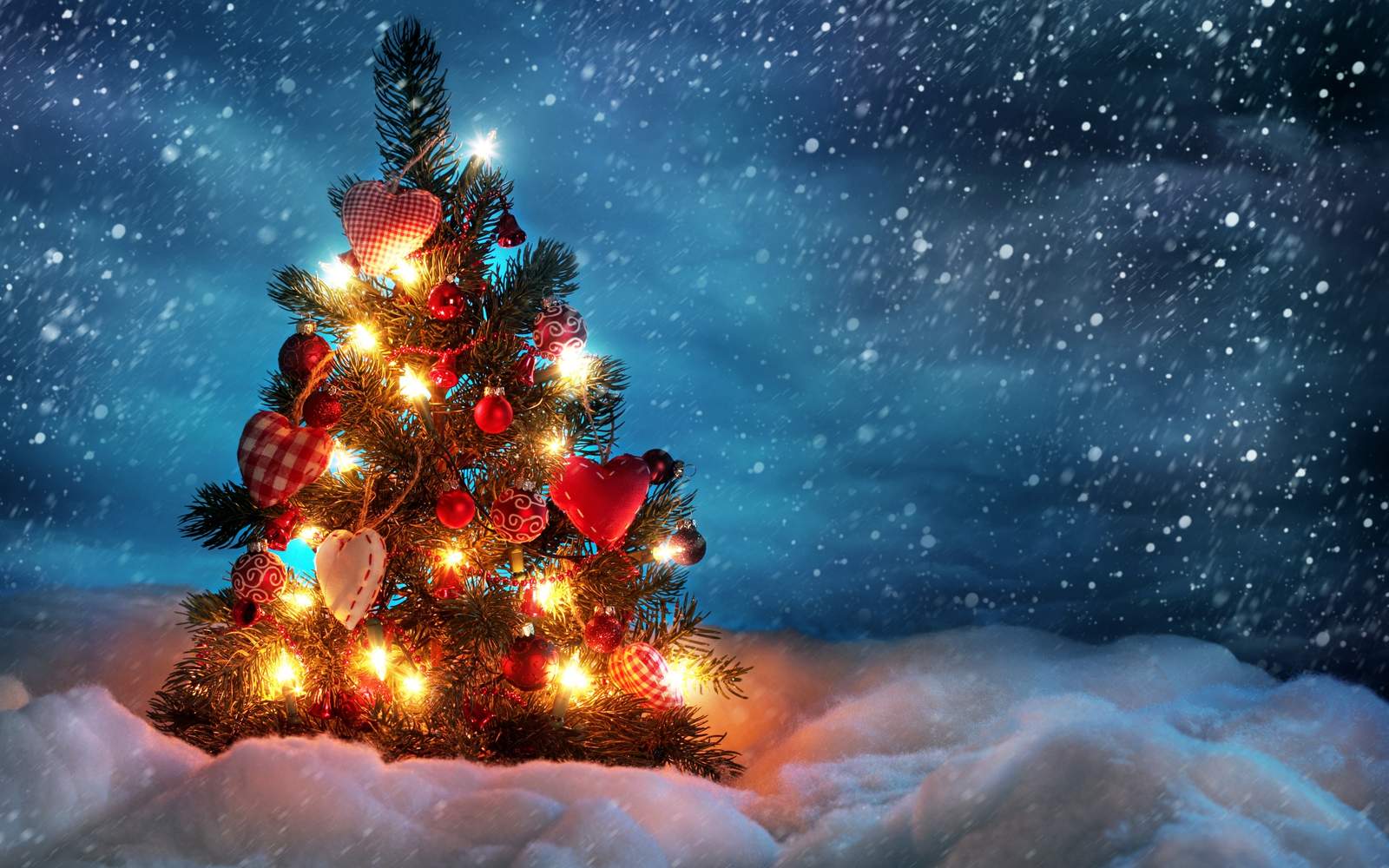 Ёлочка душистая,
 ёлочка пушистая... (Кирилл Авдеенко )Ёлочка душистая,Ёлочка пушистая,Ёлочка нарядная,Ты такая ладная!Долго же ты спала,Столько отдыхала,Целый-целый год!Хватит спать уж - вот!Нужно просыпаться,Чтоб праздновать, играться,Ты в Новый Год проснись -Ёлочка, зажгись!И будем веселиться,И вместе петь, кружиться,Все ждём мы! Раз, два, три -Ёлочка, гори!
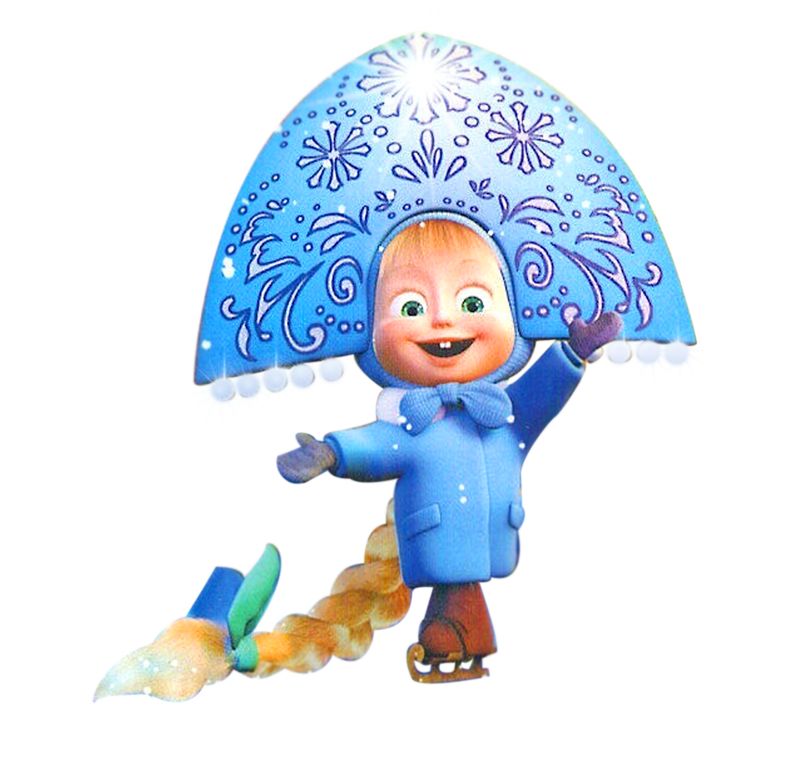 Про Снегурочку(Татьяна Гусарова)

Она в сапожках белыхИ в шубке голубойБукет снежинок спелыхПриносит нам с тобой.
Белым-бела до поясаРоскошная косаИ теплые-претеплыеЛучистые глаза.
В прозрачных льдинках шапочкаИ варежки на ней.Нам свет и радость даришь ты,Любимица детей.
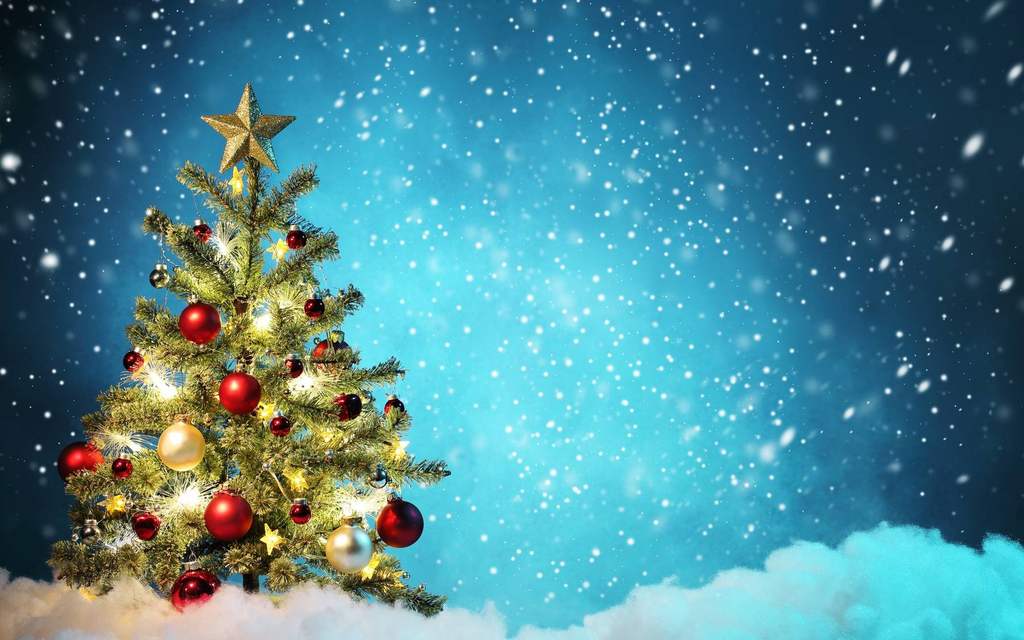 ЕлкаЕ.Благинина
Ну и елка, просто диво,Как нарядна, как красива.Ветви слабо шелестят,Бусы яркие блестят
И качаются игрушки —Флаги, звездочки, хлопушки.Вот огни зажглись на ней,Сколько крошечных огней!
И, верхушку украшая,Там сияет, как всегда,Очень яркая, большая,Пятикрылая звезда.
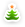 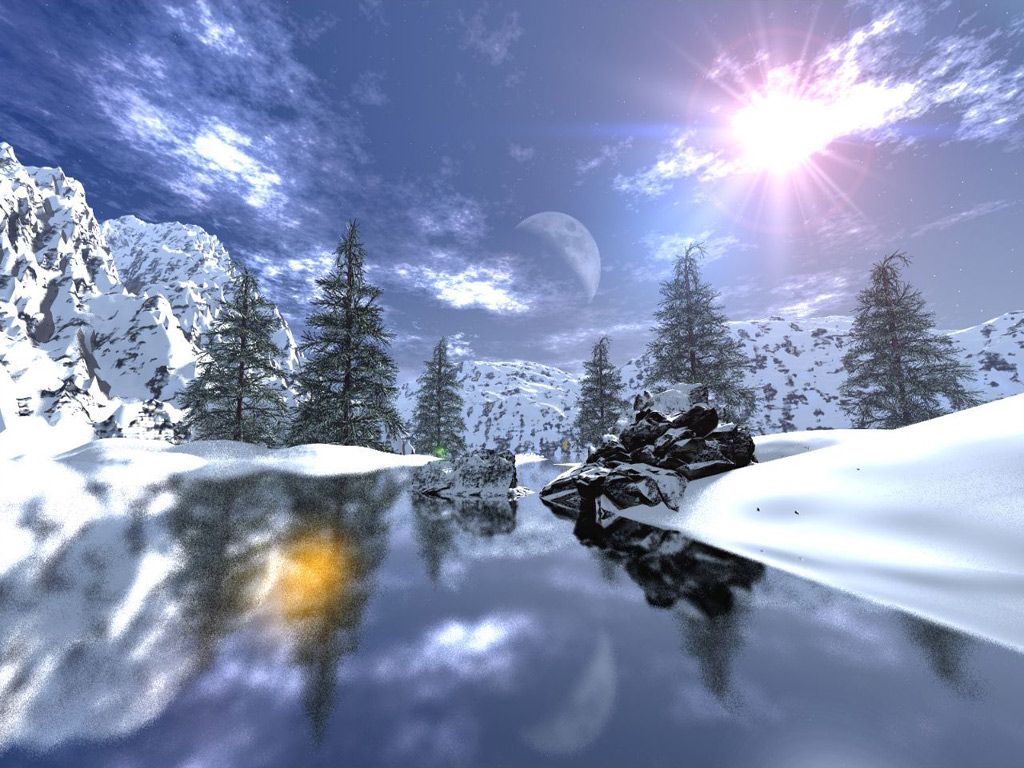 Зимнее утро   (О. Кульневская)
Что за утро нынче – чудо,Загляденье – просто ах!Дед Мороз успел повсюду:Город – в белых кружевах.В белых ласковых кудряшках –Все деревья, все мосты…Будто белые барашки –За заборами кусты.Ну, а солнце над трубою –Словно алый леденец…Вот бы нам такой с тобою!Ай да солнце, молодец!
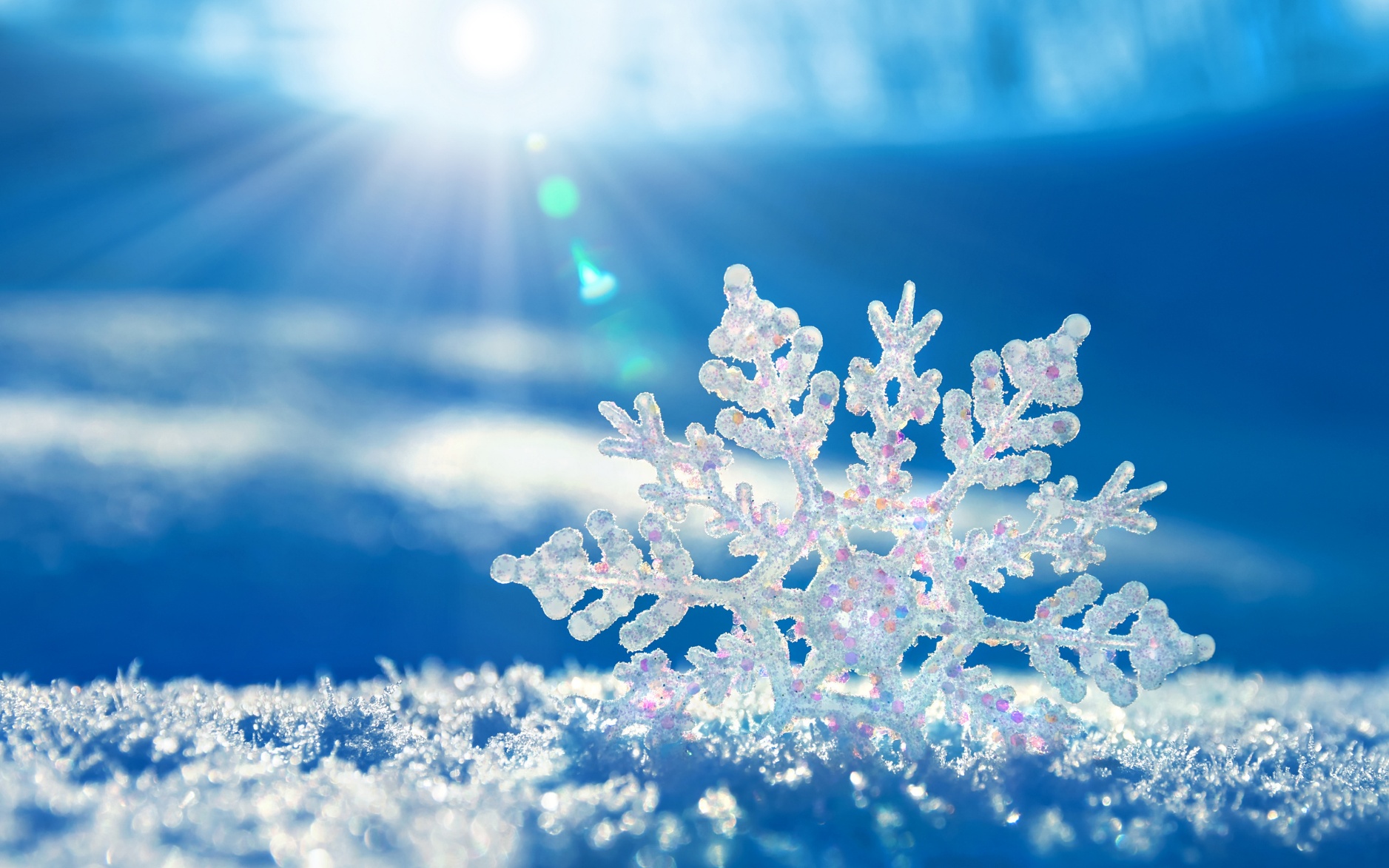 Зима   
 
Одуванчик из снежинок
Поднесёт к губам Зима,
Только дунет – и пушинок
Разлетятся семена.
 
Одуванчик облетает,
В окнах теплится огонь,
Зимний вечер подставляет
Белым звёздочкам ладонь.
(Т. Шорыгина)
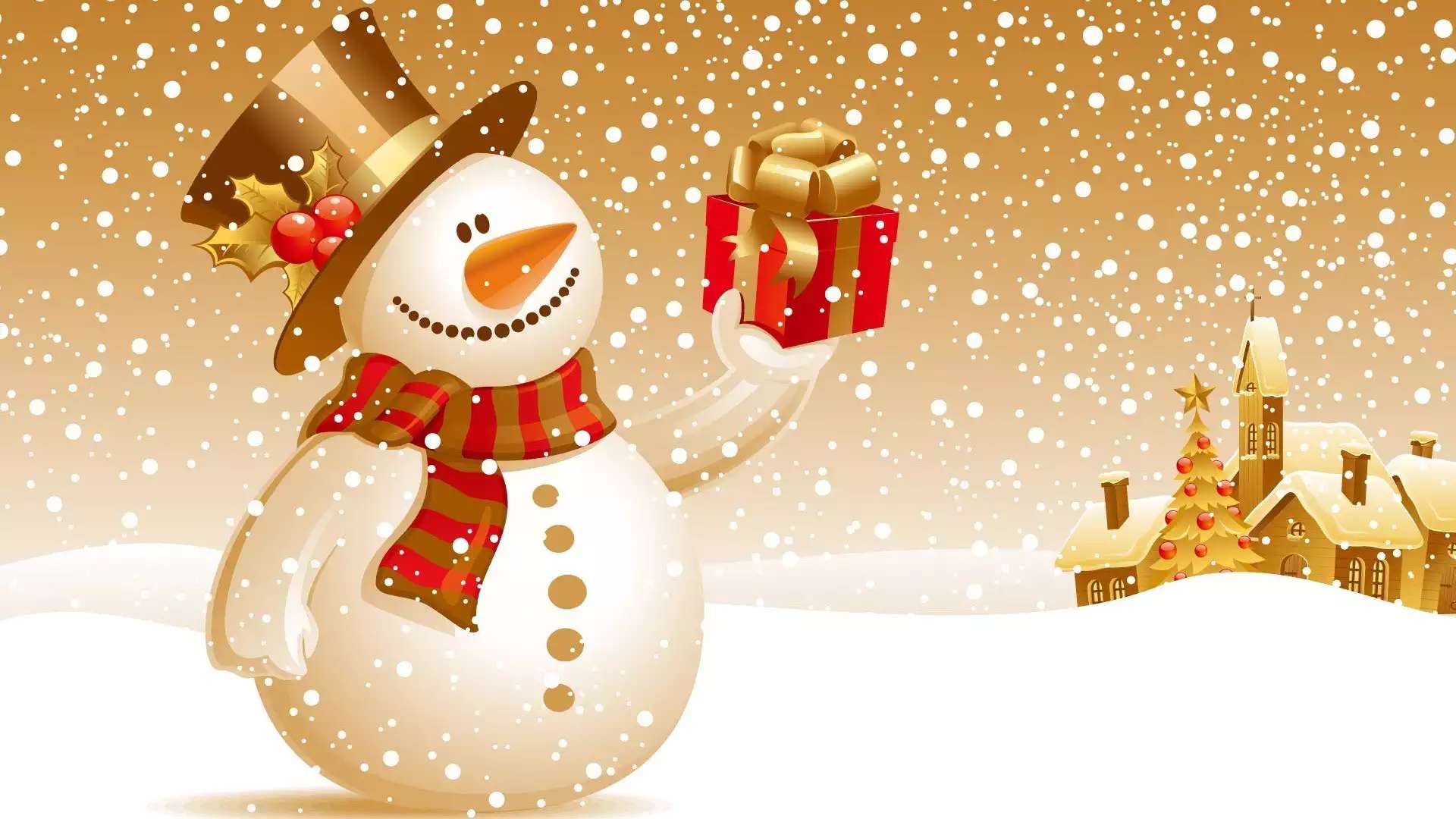 Здравствуй, зимушка-зима!   (Г. Ладонщиков)
Здравствуй, зимушка-зима!Белым снегом нас покрыло:И деревья и дома.Свищет ветер легкокрылый —Здравствуй, зимушка-зима!Вьется след замысловатыйОт полянки до холма.Это заяц напечатал —Здравствуй, зимушка-зима!Мы для птиц кормушки ставим,Насыпаем в них корма,И поют пичуги в стаях —Здравствуй, зимушка-зима!
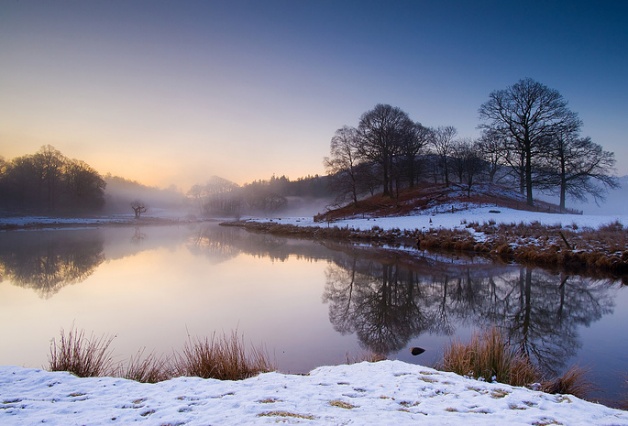 Встреча зимы   
 
Здравствуй, гостья-зима!
Просим милости к нам
Песни севера петь
По лесам и степям.
Есть раздолье у нас –
Где угодно гуляй;
Строй мосты по рекам
И ковры расстилай.
Нам не стать привыкать, –
Пусть мороз твой трещит:
Наша русская кровь
На морозе горит!
(И. Никитин)
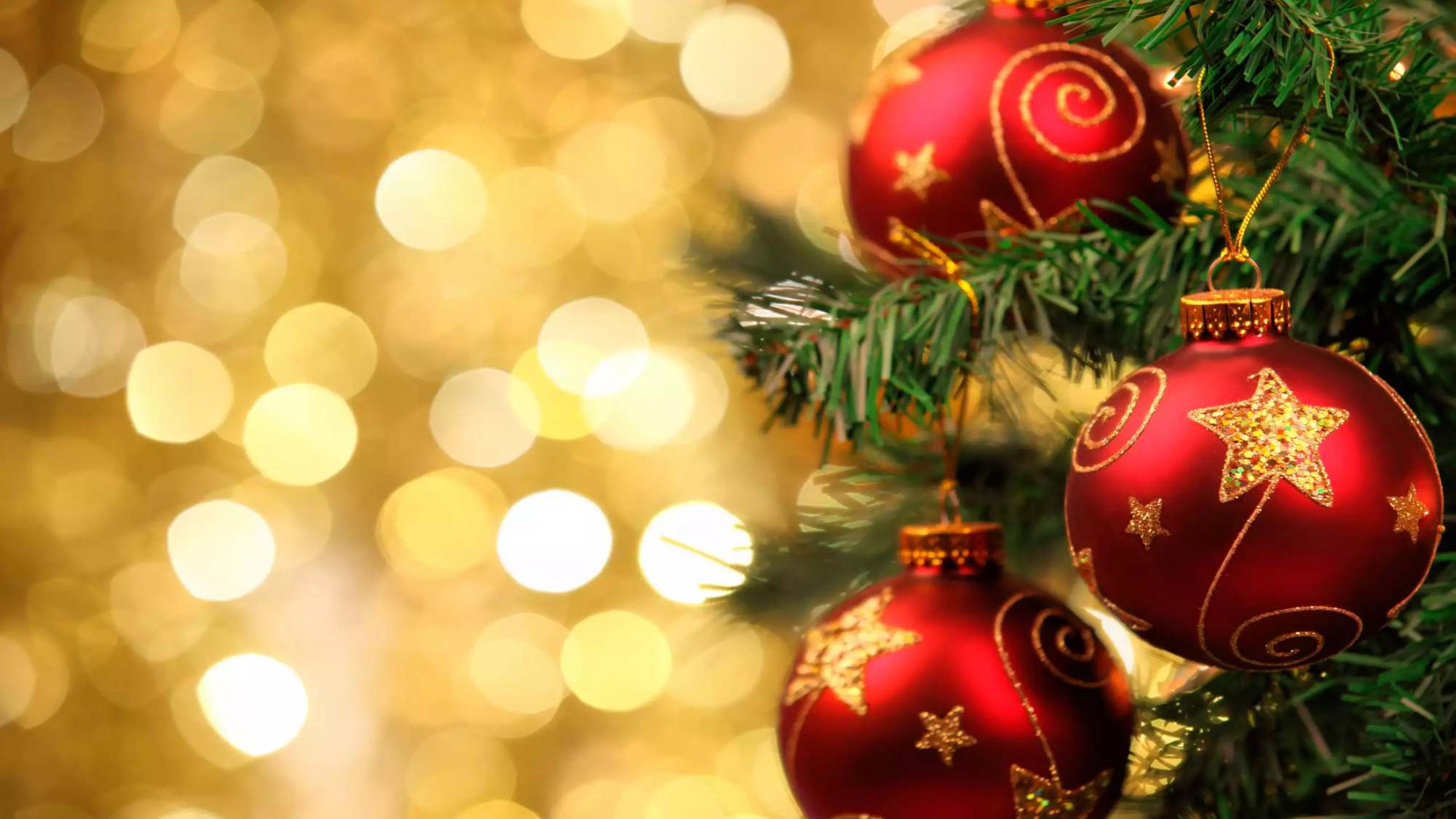 Под новый год(Сергей Михалков)

Говорят: под Новый годЧто ни пожелается —Все всегда произойдет,Все всегда сбывается.
Могут даже у ребятСбыться все желания,Нужно только, говорят,Приложить старания.
Не лениться, не зеватьИ иметь терпение,И ученье не считатьЗа свое мучение.
Говорят: под Новый годЧто ни пожелается —Все всегда произойдет,Все всегда сбывается.
Как же нам не загадатьСкромное желание —На “отлично” выполнятьШкольные задания.
Чтобы так ученикиСтали заниматься,Чтобы двойка в дневникиНе смогла пробраться!
Источники
Стихи:
http://chudesenka.ru/publ/32-1-0-222
http://audioskazki.net/archives/5096/2
http://www.zanimatika.narod.ru/Narabotki9_1.htm
Картинки:
http://www.posted.media/1463
http://chaborra.ru/primety-na-novyj-god-2016/
http://www.zastavki.com/rus/Holidays/Christmas_wallpapers/31/
http://www.tiendeo.ru/blog/christmas_legends_ru/
ria-techa4we.segodnyahome70-he.ru
http://cykor-life.com/2014/01/
http://photoshop-free.ru/photo/mult_geroi/26
http://www.bolshoyvopros.ru/questions/451508-zimoj-na-vetkah-jabloki-skorej-ih-soberi-i-vdrug-sm-dalee-kto-eto.html
http://tvoyaskazka.ru/?p=1750
http://photoral.ru/post.php?id=8569